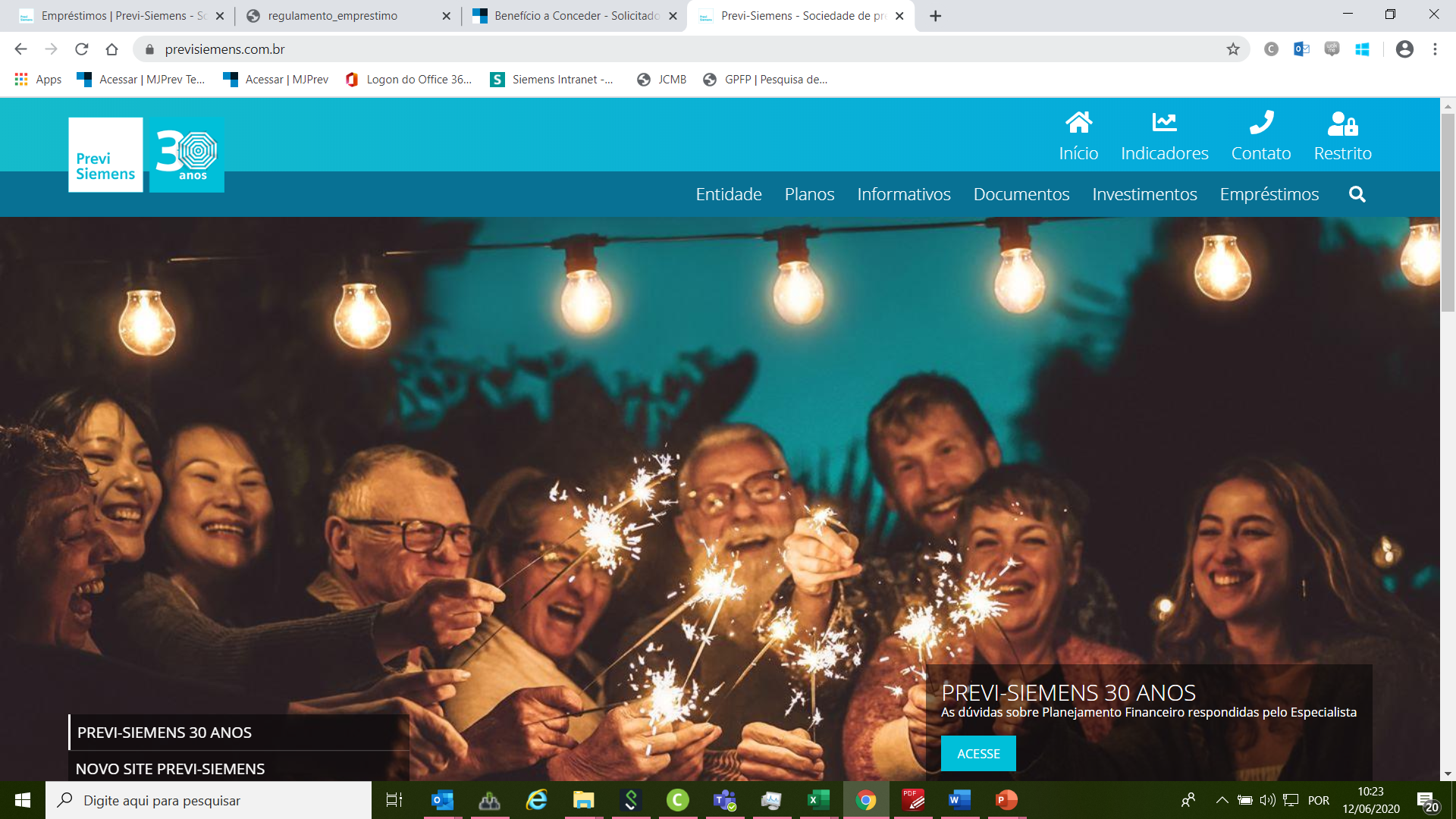 TUTORIAL PARA SOLICITAÇÃO DE EMPRÉSTIMO
(1) Clicar em Restrito
Inserir seu CPF e senha

Esqueceu a senha? Sem problemas!        Clique em Esqueci Minha Senha, 
Automaticamente o sistema lhe enviará uma senha provisória por email.
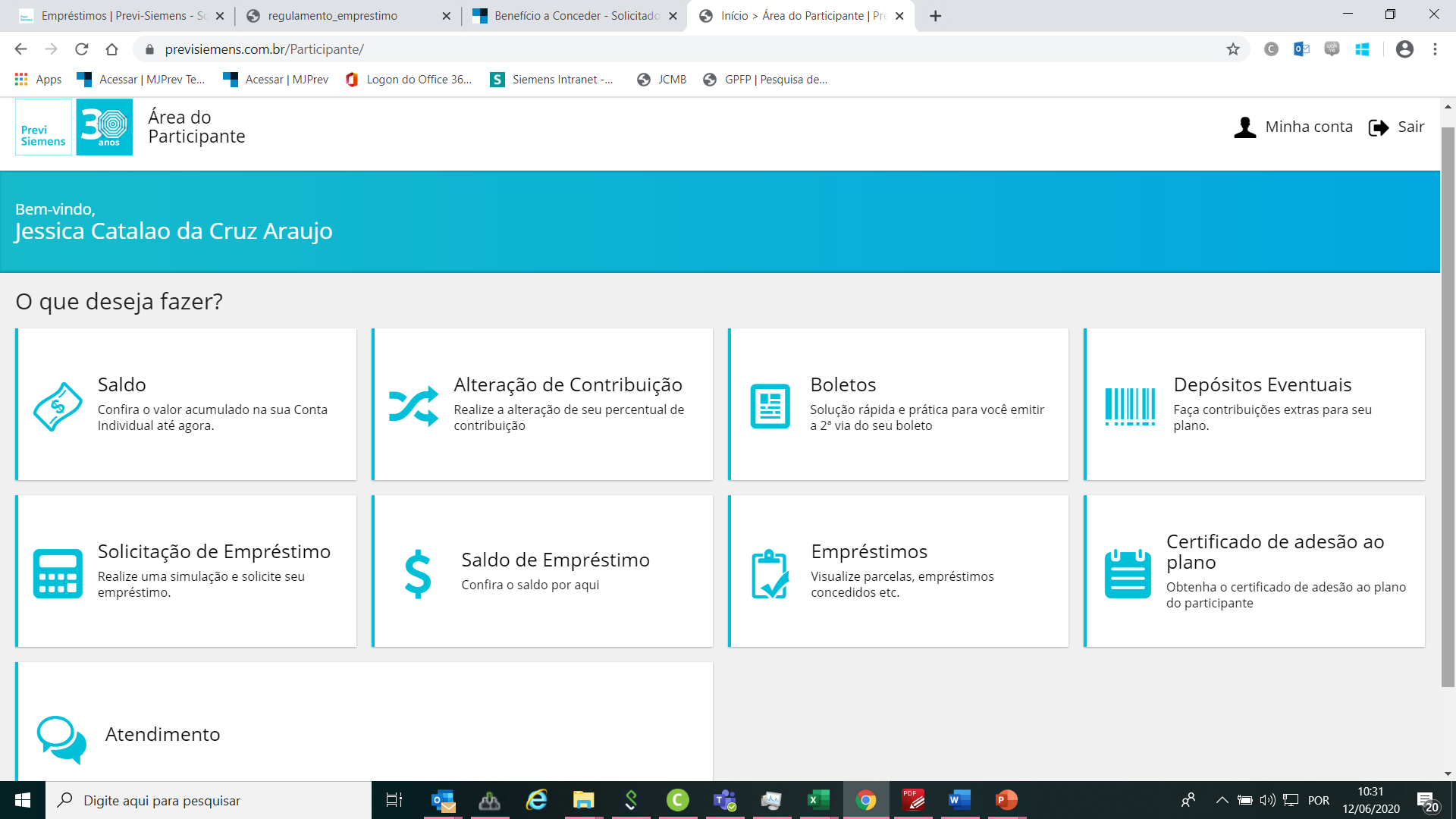 (2) Clicar
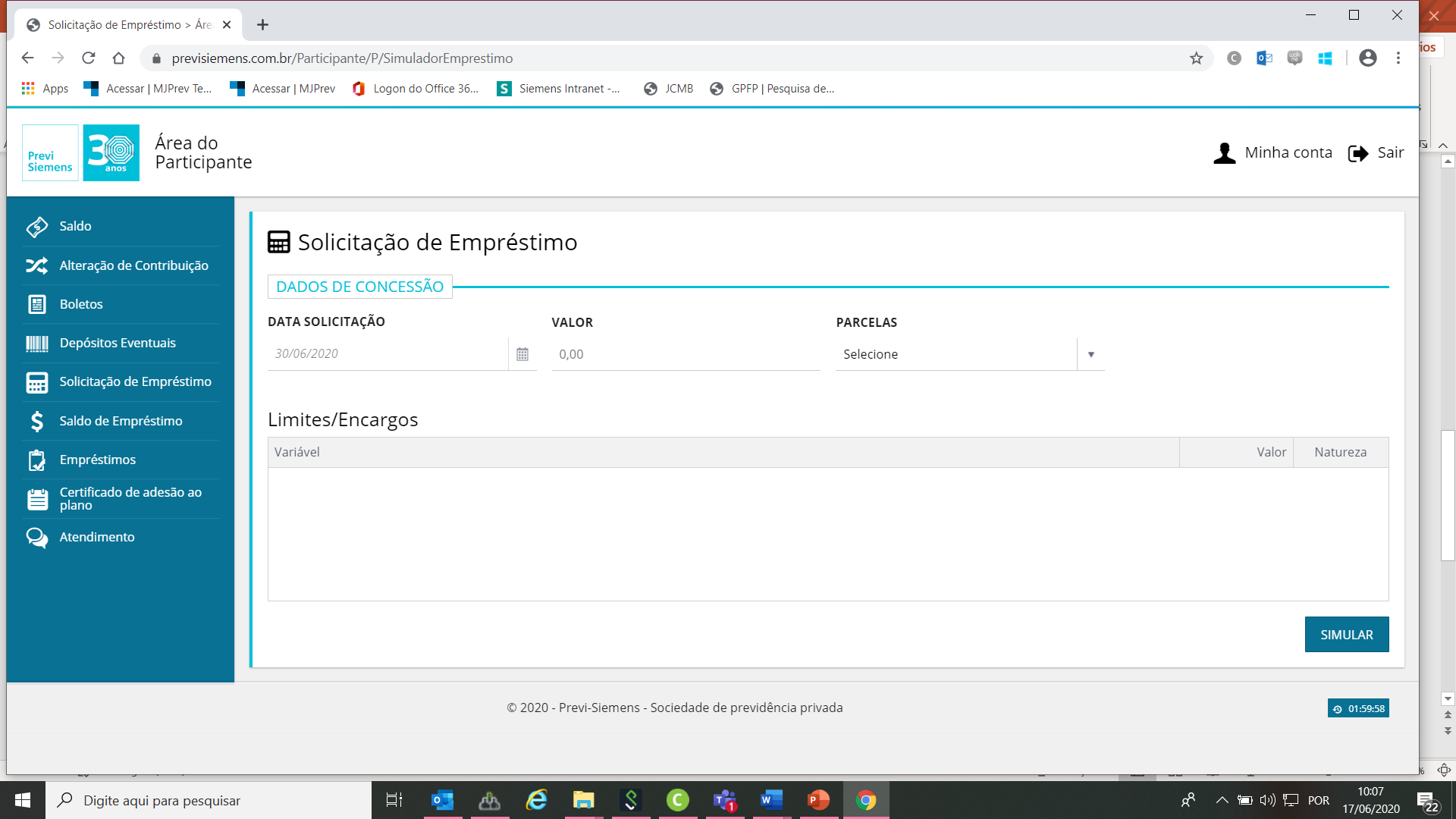 (3)
(4)
(5)
3- Data Solicitação: é a data do crédito em conta, em caso de aprovação
4- Digitar o valor desejado
5- Selecionar a quantidade de parcelas para pagamento
6- Clique em simular
(6)
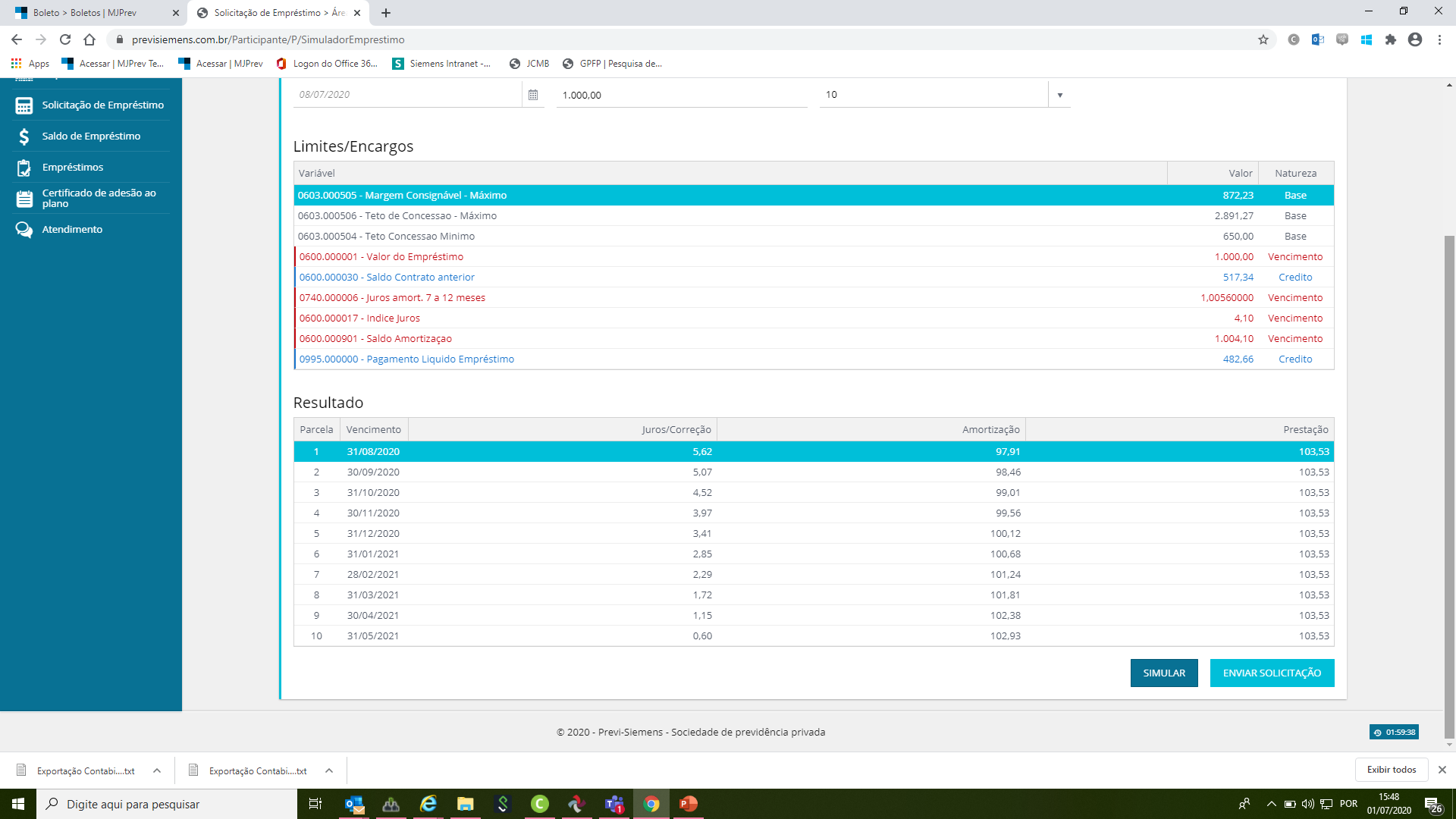 (7) Clique em Enviar Solicitação
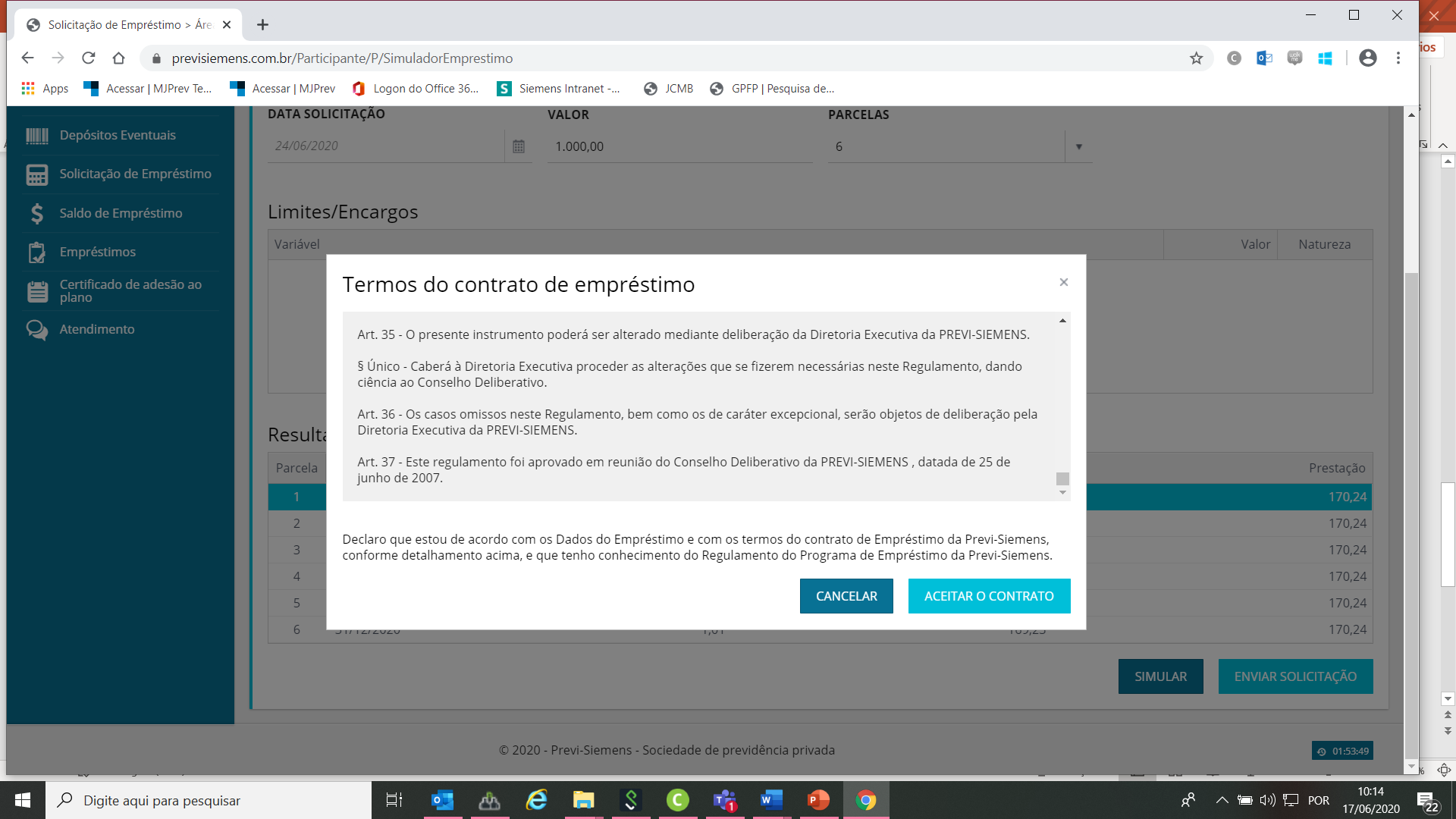 Após a leitura do contrato, clicar em: aceitar o contrato.
(8) Clicar
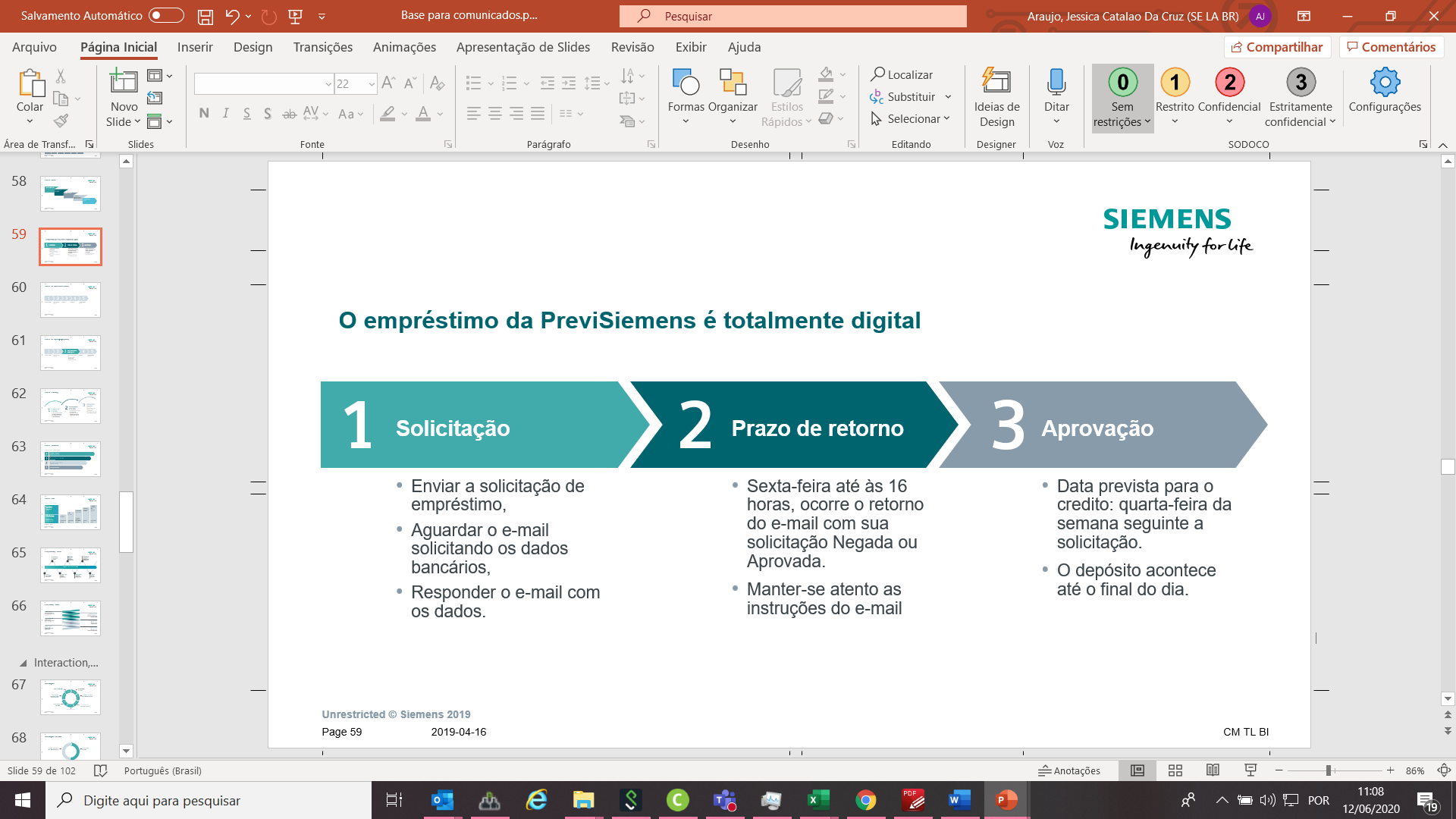 Enviar a solicitação de
     empréstimo;

Aguardar o e-mail da Previ solicitando os seus                   dados bancários;

Responder o e-mail com os dados solicitados;
Até 6ª feira às 16h, é encaminhado um e-mail com a solicitação Aprovada ou Negada; 

Mantenha-se atendo às instruções do e-mail;
Data prevista para crédito:          4ª feira seguinte à semana de solicitação, ou dia útil imediatamente posterior;

O depósito ocorre durante o expediente bancário.